Faith and Friendship
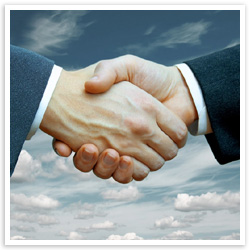 John 15:9-17

The basis of true friendship is love!
[Speaker Notes: Preached by Stan Cox at West Side on September 9, 2012 AM
Based on a sermon by Joe Price
Print Slides 1,20,22]
Faith and Friendship
Traits of Friendship Nurtured by Christians
Love one another (Ruth 1:16-18; Prov. 17:17)
Ruth 1:16-18
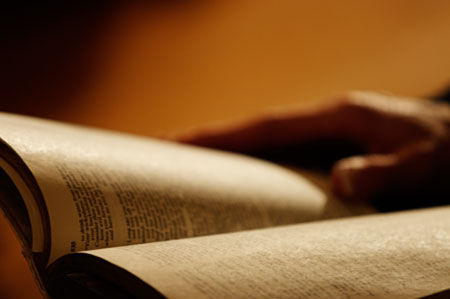 But Ruth said: “Entreat me not                             to leave you, Or to turn back from          following after you; For wherever you go, I will go; And wherever you lodge, I will lodge;Your people shall be my people, And your God, my God. 17 Where you die, I will die, And there will I be buried. The Lord do so to me, and more also, If anything but death parts you and me.” 18 When she saw that she was determined to go with her, she stopped speaking to her.
Proverbs 17:17
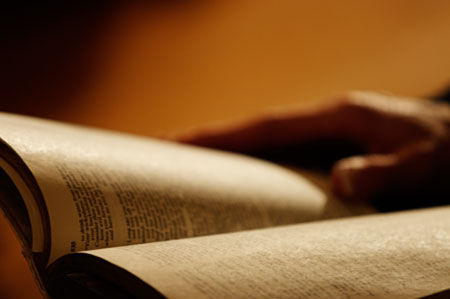 A friend loves at all times,And a brother is born for adversity.
Faith and Friendship
Traits of Friendship Nurtured by Christians
Love one another (Ruth 1:16-18; Prov. 17:17)
Trust & be trustworthy (John 15:14-15;         Proverbs 25:19)
John 15:14-15
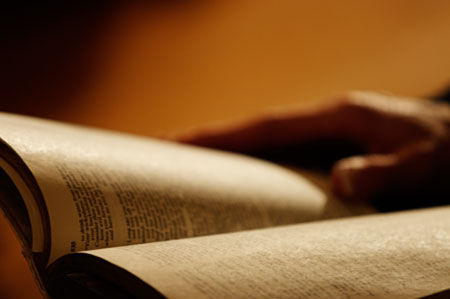 You are My friends if you do                 whatever I command you. 15 No                  longer do I call you servants, for a servant does not know what his master is doing; but I have called you friends, for all things that I heard from My Father I have made known to you.
Proverbs 25:19
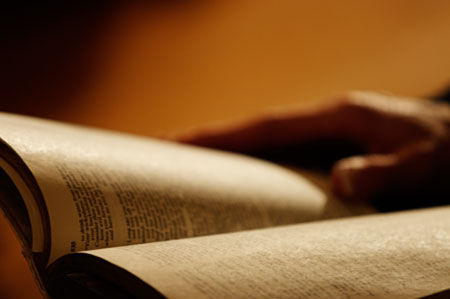 Confidence in an unfaithful                      man in time of trouble 
Is like a bad tooth and a foot out of joint.
Faith and Friendship
Traits of Friendship Nurtured by Christians
Love one another (Ruth 1:16-18; Pro. 17:17)
Trust & be trustworthy (John 15:14-15;         Proverbs 25:19)
Give true counsel (Psa. 55:12-14; Pro. 27:9, 17)
Psalm 55:12-14
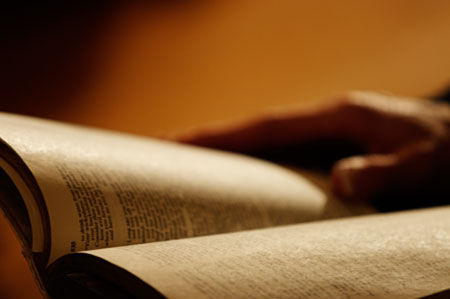 For it is not an enemy who              reproaches me; Then I could                      bear it.  Nor is it one who hates me who has exalted himself against me; Then I could hide from him. 13 But it was you, a man my equal, My companion and my acquaintance.14 We took sweet counsel together,  And walked to the house of God in the throng.
Proverbs 27: 9, 17
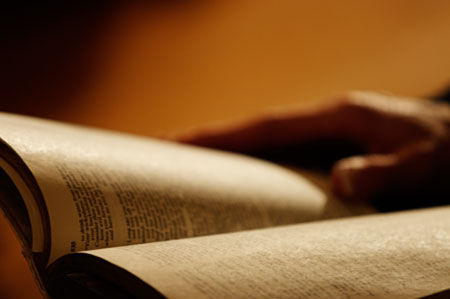 (9) Ointment and perfume                  delight the heart, And the                       sweetness of a man’s friend gives delight by hearty counsel.

(17) As iron sharpens iron, So a man sharpens the countenance of his friend.
Faith and Friendship
Traits of Friendship Nurtured by Christians
Love one another (Ruth 1:16-18; Pro. 17:17)
Trust & be trustworthy (John 15:14-15;         Proverbs 25:19)
Give true counsel (Psa. 55:12-14; Pro. 27:9, 17)
Show compassion to others (Job 6:14-16;  Romans 12:15)
Job 6:14-16
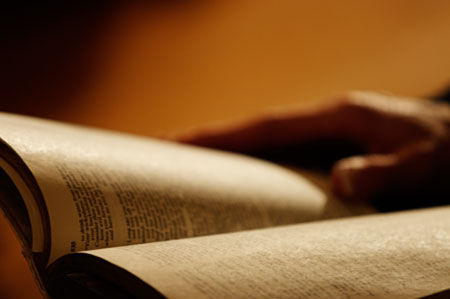 To him who is afflicted,                           kindness should be shown by                        his friend, Even though he forsakes the fear of the Almighty.  15 My brothers have dealt deceitfully like a brook, Like the streams of the brooks that pass away, 16 Which are dark because of the ice, And into which the snow vanishes.
Romans 12:15
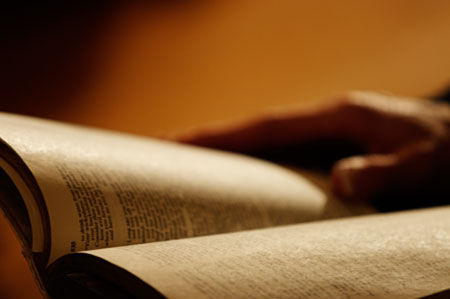 Rejoice with those who rejoice,                and weep with those who weep.
Faith and Friendship
Traits of Friendship Nurtured by Christians
Love one another (Ruth 1:16-18; Pro. 17:17)
Trust & be trustworthy (John 15:14-15;         Proverbs 25:19)
Give true counsel (Psa. 55:12-14; Pro. 27:9, 17)
Show compassion to others (Job 6:14-16;  Romans 12:15)
Being a Better Friend
To be friendly (Pro. 18:24; 1 Cor. 12:24-26)
Proverbs 18:24
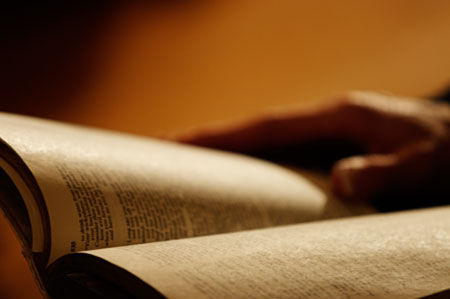 A man who has friends must                himself be friendly, but there is                        a friend who sticks closer than a brother.
1 Corinthians 12:24-26
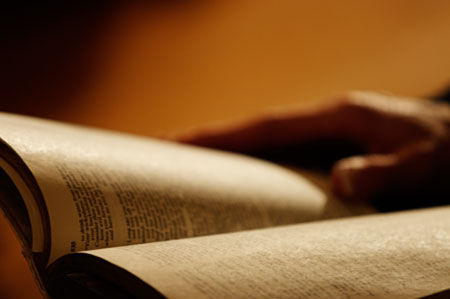 …but God composed the body,                 having given greater honor to that             part which lacks it, 25 that there should be no schism in the body, but that the members should have the same care for one another. 26 And if one member suffers, all the members suffer with it; or if one member is honored, all the members rejoice with it.
Faith and Friendship
Traits of Friendship Nurtured by Christians
Love one another (Ruth 1:16-18; Pro. 17:17)
Trust & be trustworthy (John 15:14-15;         Proverbs 25:19)
Give true counsel (Psa. 55:12-14; Pro. 27:9, 17)
Show compassion to others (Job 6:14-16;  Romans 12:15)
Being a Better Friend
To be friendly (Pro. 18:24; 1 Cor. 12:24-26)
To be respectful of others (Pro. 25:17; 27:14 )
Proverbs 25:17
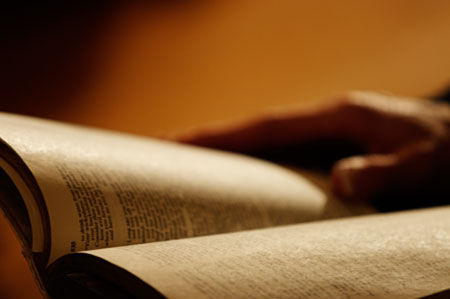 Seldom set foot in your                     neighbor’s house, Lest he become              weary of you and hate you.
Proverbs 27:14
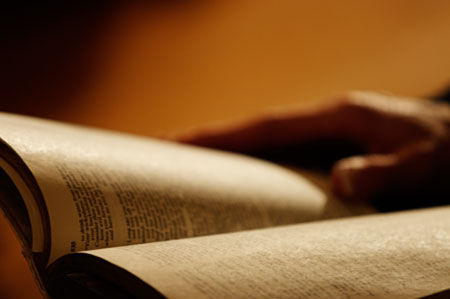 He who blesses his friend with                          a loud voice, rising early in the           morning, It will be counted a curse to him.
Faith and Friendship
Traits of Friendship Nurtured by Christians
Love one another (Ruth 1:16-18; Pro. 17:17)
Trust & be trustworthy (John 15:14-15;         Proverbs 25:19)
Give true counsel (Psa. 55:12-14; Pro. 27:9, 17)
Show compassion to others (Job 6:14-16;  Romans 12:15)
Being a Better Friend
To be friendly (Pro. 18:24; 1 Cor. 12:24-26)
To be respectful of others (Pro. 25:17; 27:14 )
To share life with others (Eccl. 4:9-12)
Ecclesiastes 4:9-12
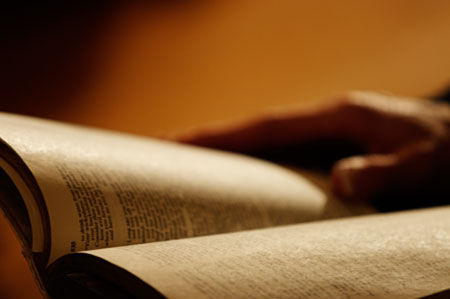 Two are better than one,                    Because they have a good reward                     for their labor.  10 For if they fall, one will lift up his companion. But woe to him who is alone when he falls, For he has no one to help him up.  11 Again, if two lie down together, they will keep warm; But how can one be warm alone? 12 Though one may be overpowered by another, two can withstand him. And a threefold cord is not quickly broken.
Conclusion
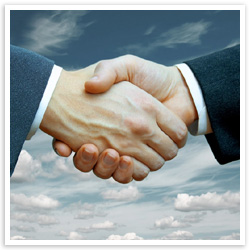 Not only must we be             friendly to our fellow                  man, and our brethren,                     we must be friends of God.  Jesus said, “You are My friends if you do whatever I command you.”
 (John 15:14)